Lovely Leggy Lambis
… a pictorial overview
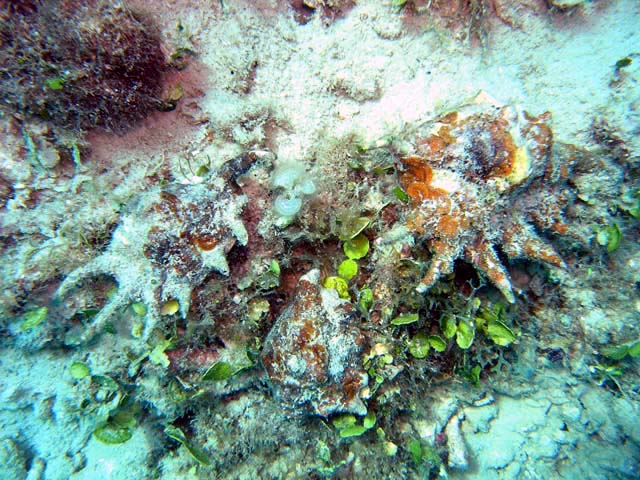 By Andre Meredith
9 September 2019
Try to find the shells…
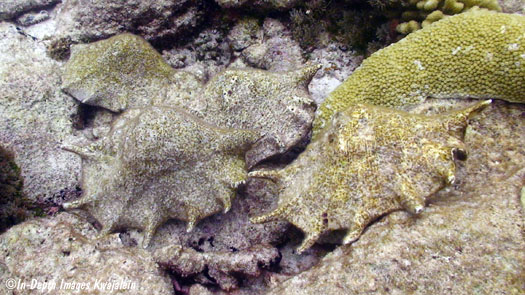 Pretoria Shell Club
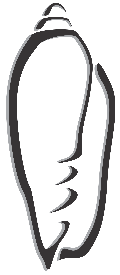 Topic Content
All the “spider-conchs”
Three Genera within Family STROMBIDAE:
Lambis Röding, 1798
Harpago Mörch, 1852
Ophioglossolambis Dekkers, 2012
Topic Content
Species:
Lambis adamii Bozzetti & Cossignani, 2003
Lambis lambis (Linnaeus, 1758)
Lambis millepeda (Linnaeus, 1758)
Lambis truncata ([Lightfoot], 1786) {3 spp}
Lambis arachnoides Shikama, 1971
Lambis crocata (Link, 1807)
Lambis pilsbryi Abbott, 1961
Lambis scorpius (Linnaeus, 1758) {2 spp}
Lambis robusta (Swainson, 1821)
Lambis lilikae Villar, 2016
Harpago chiragra (Linnaeus, 1758) {2 spp}
Harpago arthriticus (Röding, 1758)
Ophioglossolambis digitata (Perry, 1811)
Ophioglossolambis violacea (Swainson, 1821)
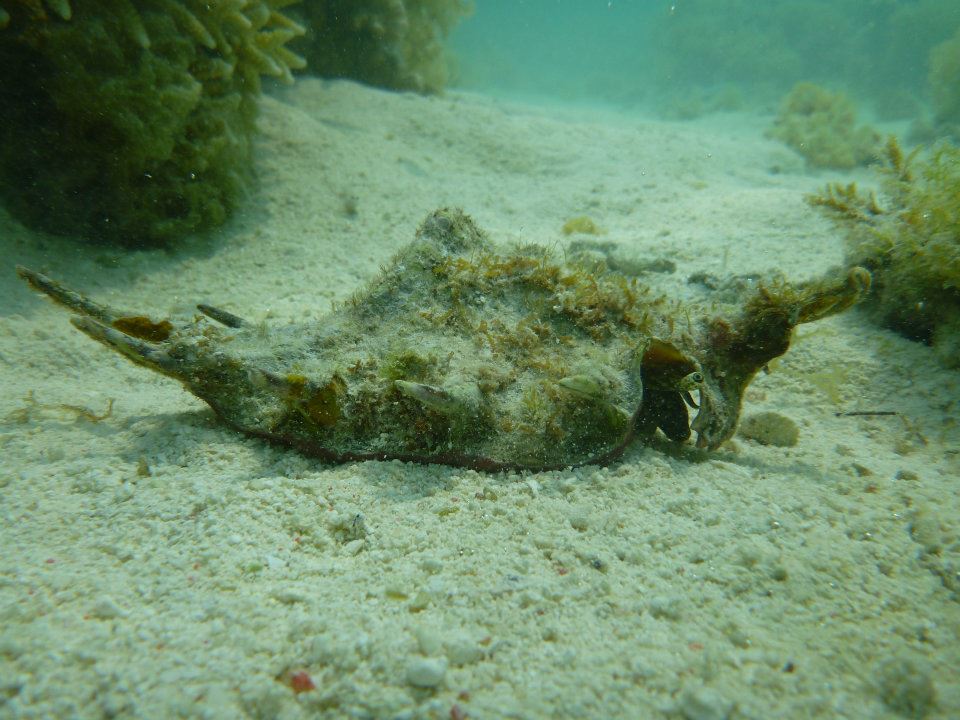 Typical Habitat
Tropical / sub-tropical
Shallow water
Sandy reefs / “grassy” flats
Herbivores
Encrusted dorsal “camouflage”
Bits and Pieces
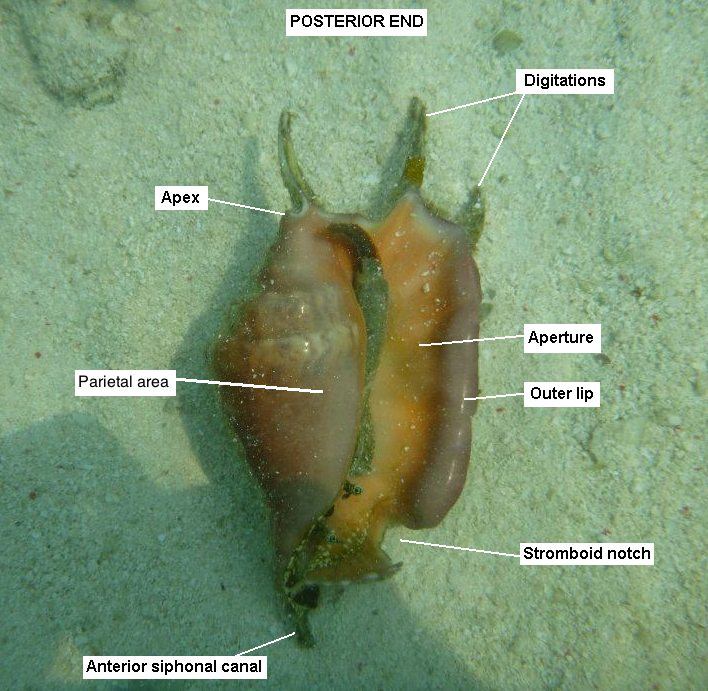 “spider conchs”
Strombidae
Pictorial overview
(1) Distribution maps
(2) Identifying characters
Lambis lambis
“Indo-Pacific” region
Lambis lambis
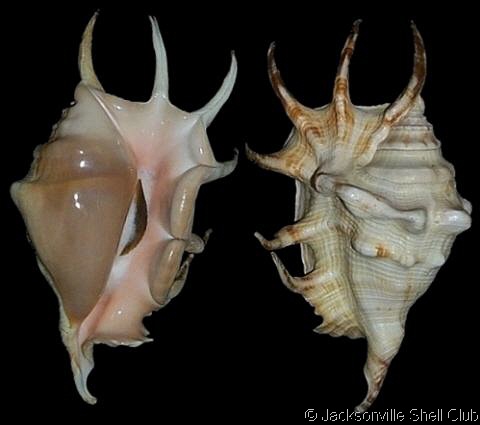 Typical specimens
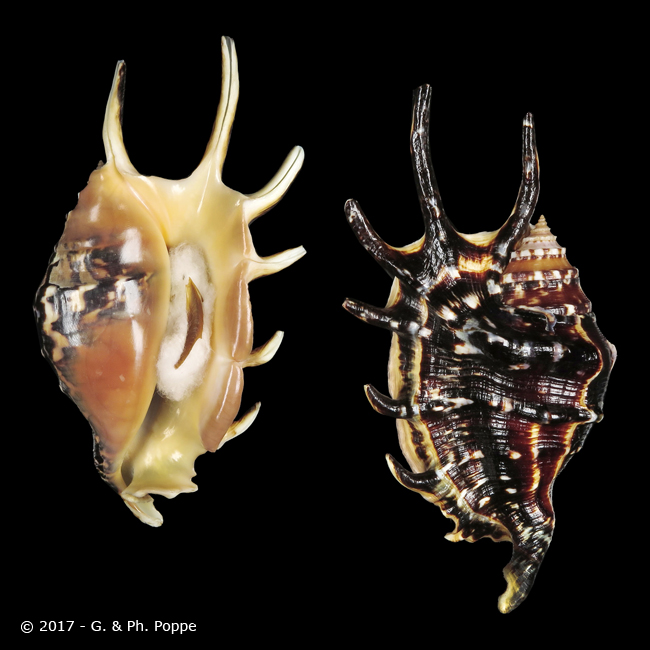 Image © gastropods.com
Image © conchology.be
Lambis lambis
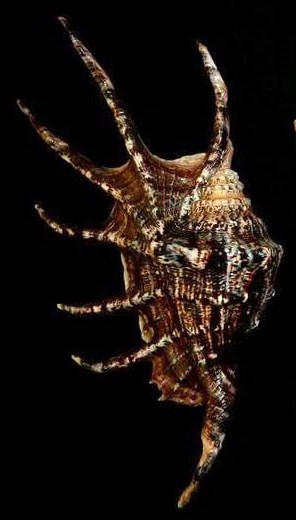 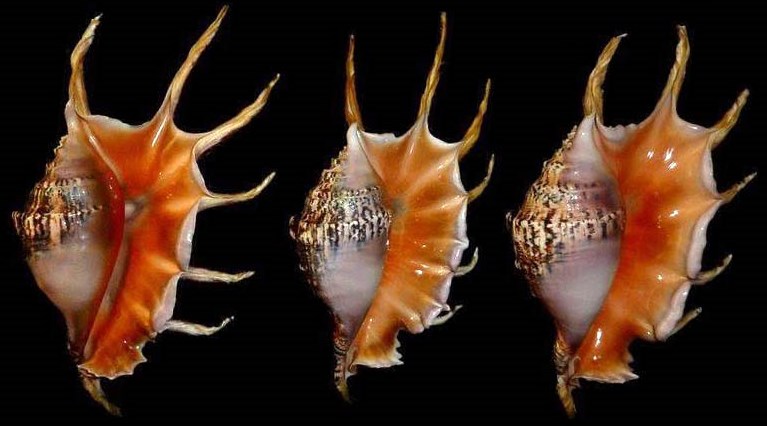 Giants from Queensland
Image © Ian Rasmussen
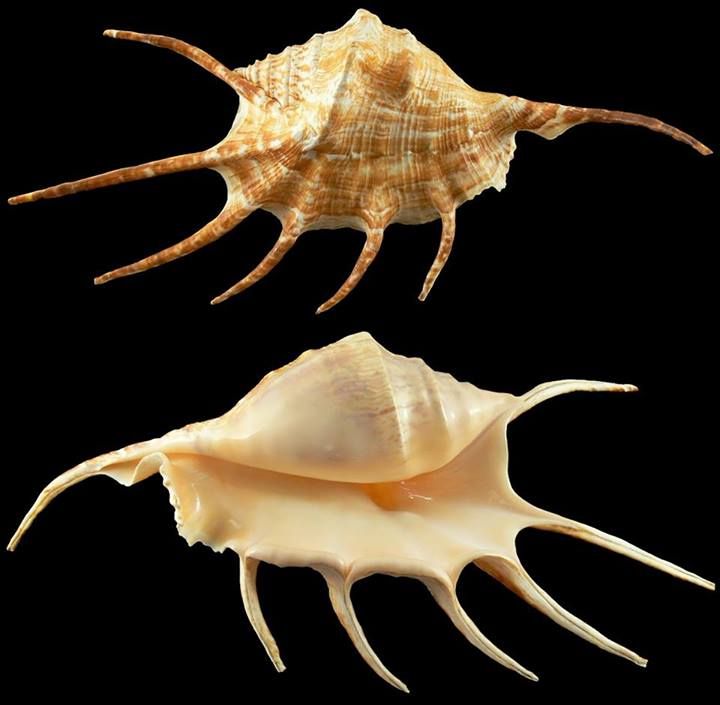 307mm
WRS
Queensland, Australia
Lambis adamii
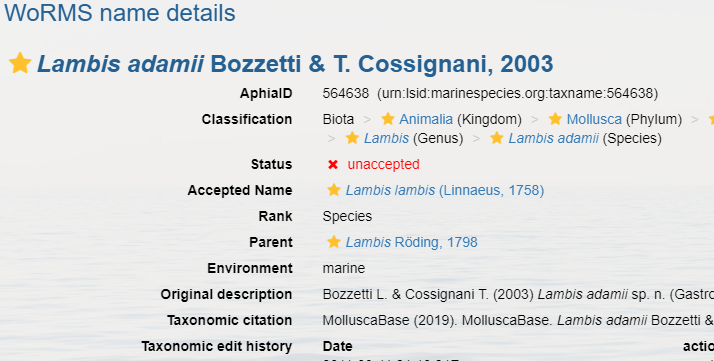 Lambis adamii
Southern Philippines
Lambis adamii
Not a juvenile Lambis lambis!
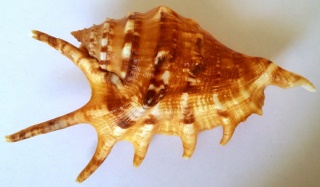 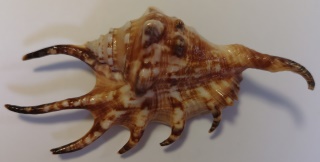 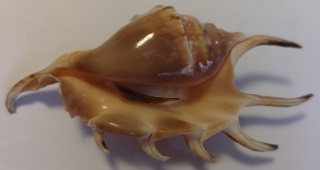 Clear pattern
84mm Lambis adamii
94mm Lambis lambis
Separate species or dwarf form of Lambis lambis?
Lambis adamii
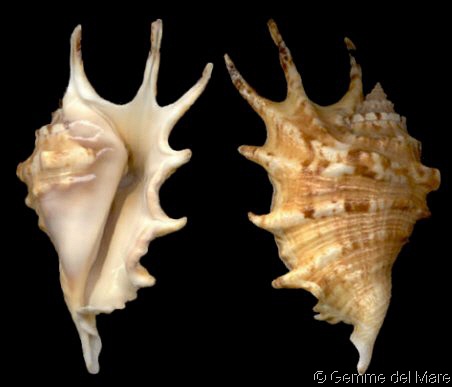 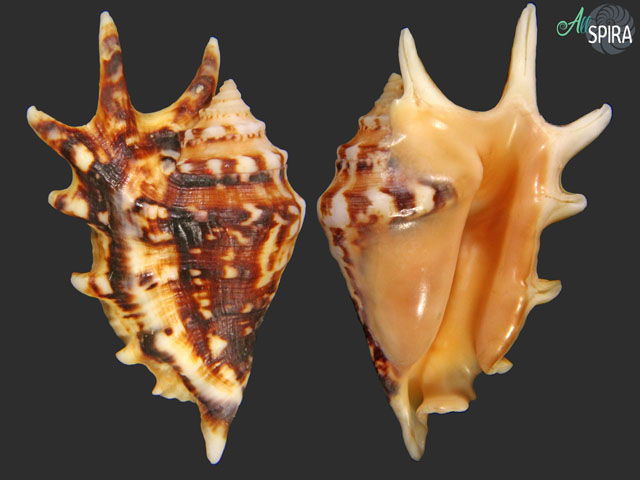 Image © gastropods.com
Image © allspira.com
Lambis millepeda
Philippines
Papua New Guinea
Indonesia
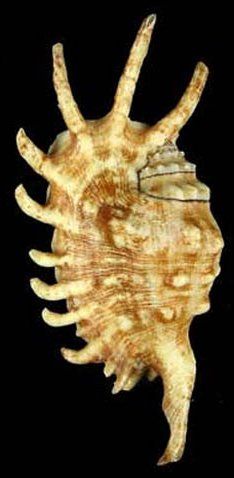 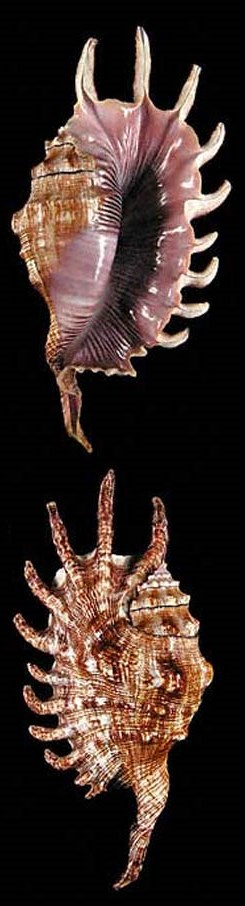 Lambis millepeda
2x Images © stromboidea.de
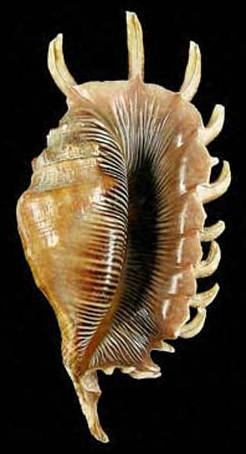 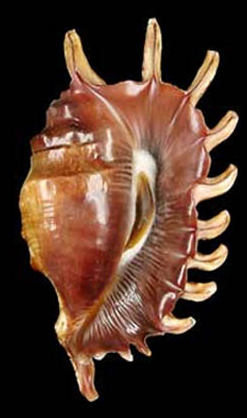 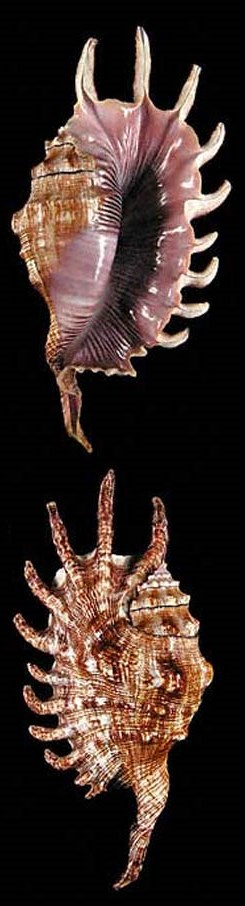 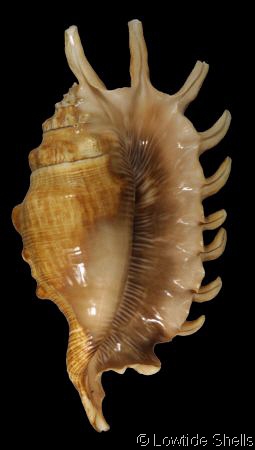 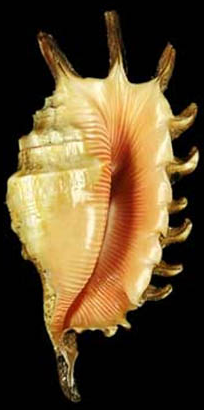 Image © Lowtide Shells
4x Images © stromboidea.de
Lambis truncata spp.
L. t. sowerbyi
L. t. sebae
“Pacific Ocean truncata”
“Red Sea truncata”
3
L. t. truncata
“Indian Ocean truncata”
Lambis truncata truncata
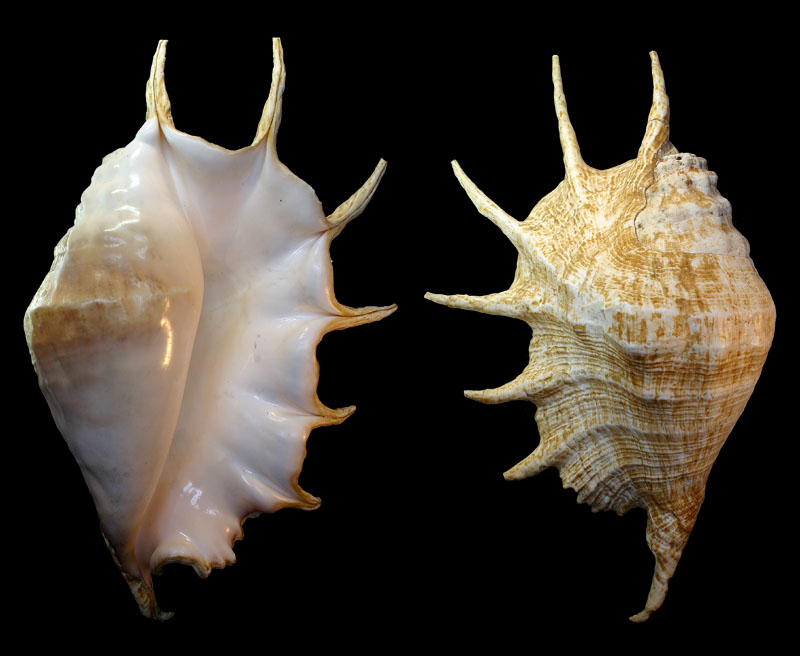 truncated
Image © stromboidea.de
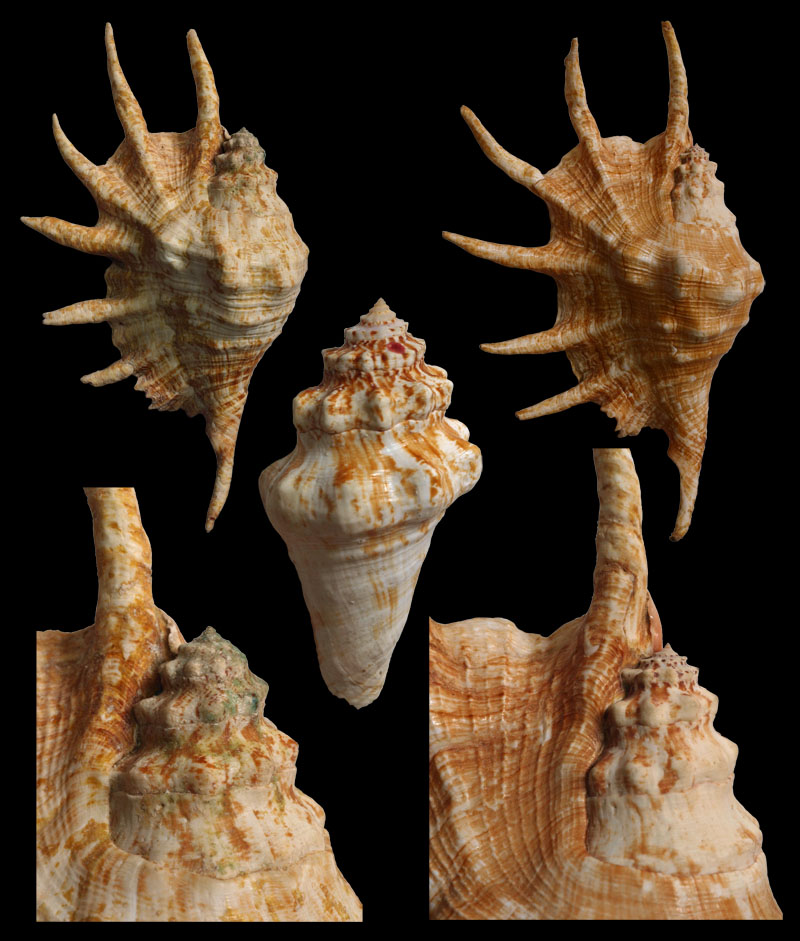 Lambis truncata sebae
Images © stromboidea.de
Lambis truncata sowerbyi
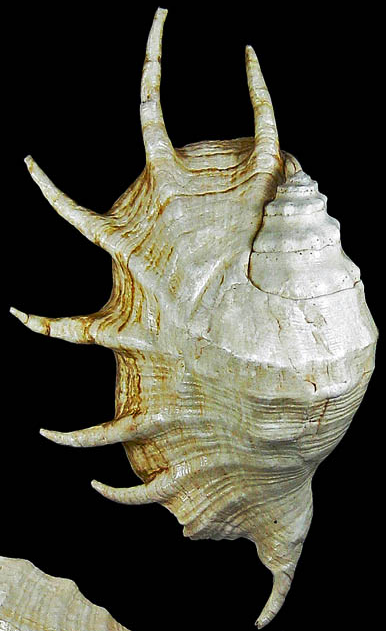 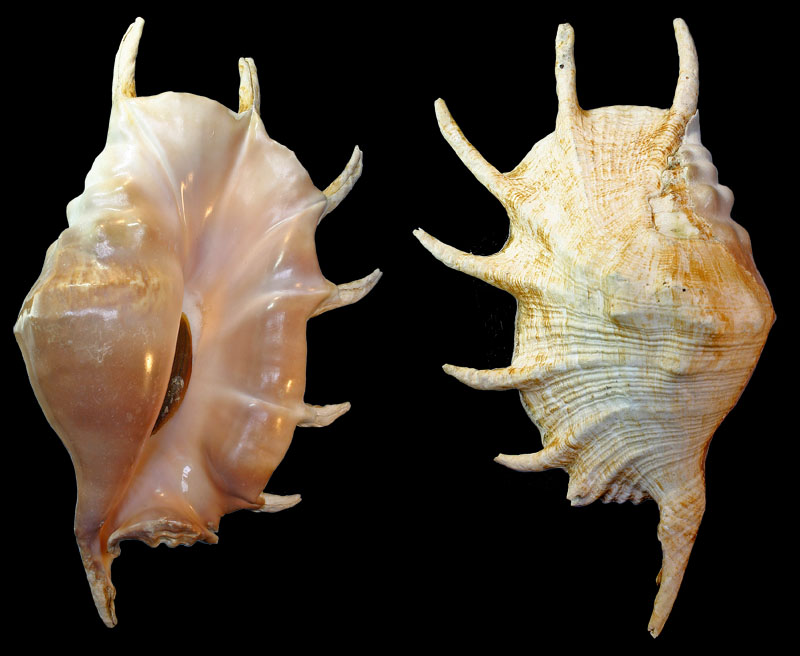 ?
thicker
Marianas Islands
Images © stromboidea.de
Lambis trunacta sowerbyi
Image © stromboidea.de
Lambis arachnoides
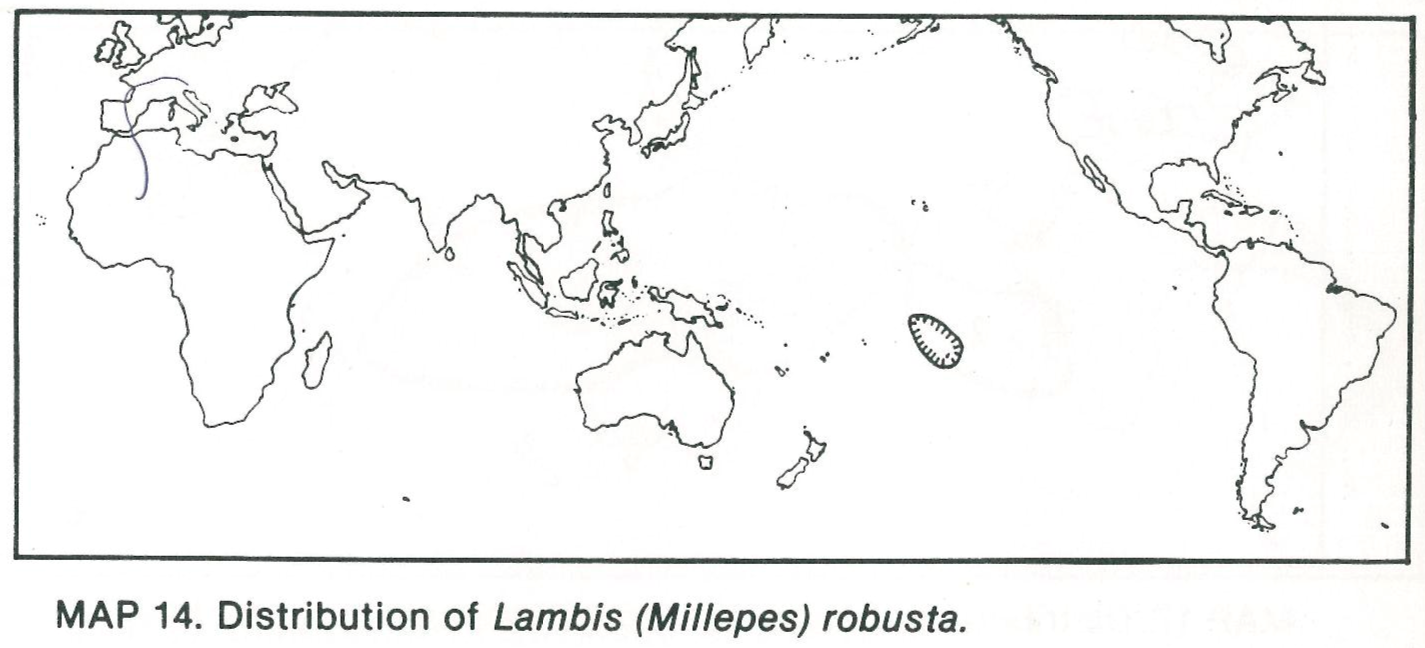 Overlapping region for:
L. t. sowerbyi
L. millepeda
Lambis arachnoides
millepeda x t. sowerbyi
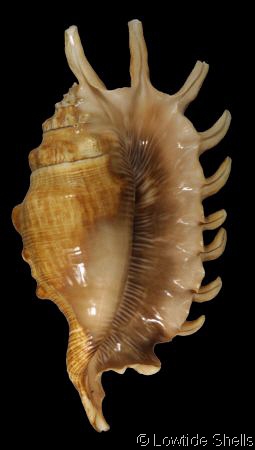 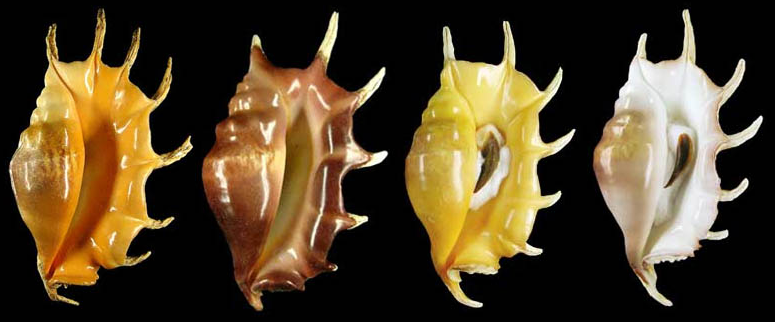 X
Lambis arachnoides
millepeda
sowerbyi
spire
multiple digits
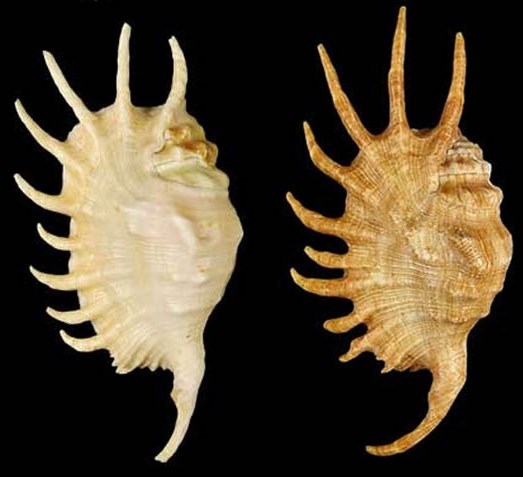 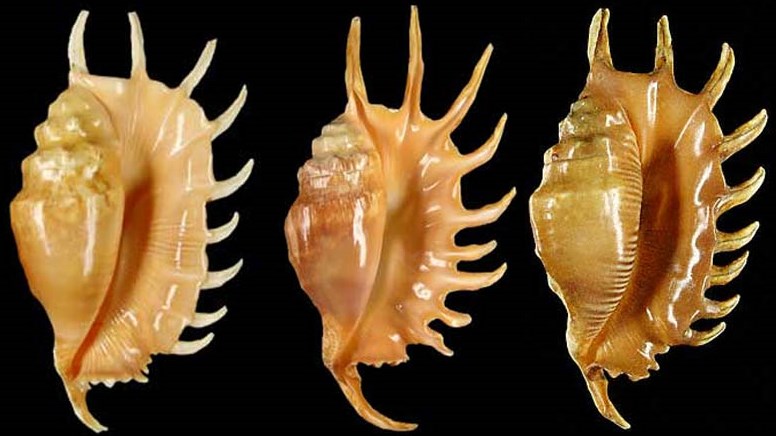 Common characteristics
lirae
longer digits
Image © stromboidea.de
Lambis crocata spp.
crocata
“Western Pacific Ocean”
crocata
pilsbryi
“Central Indian Ocean”
“Marquesas Islands”
(endemic)
Lambis crocata
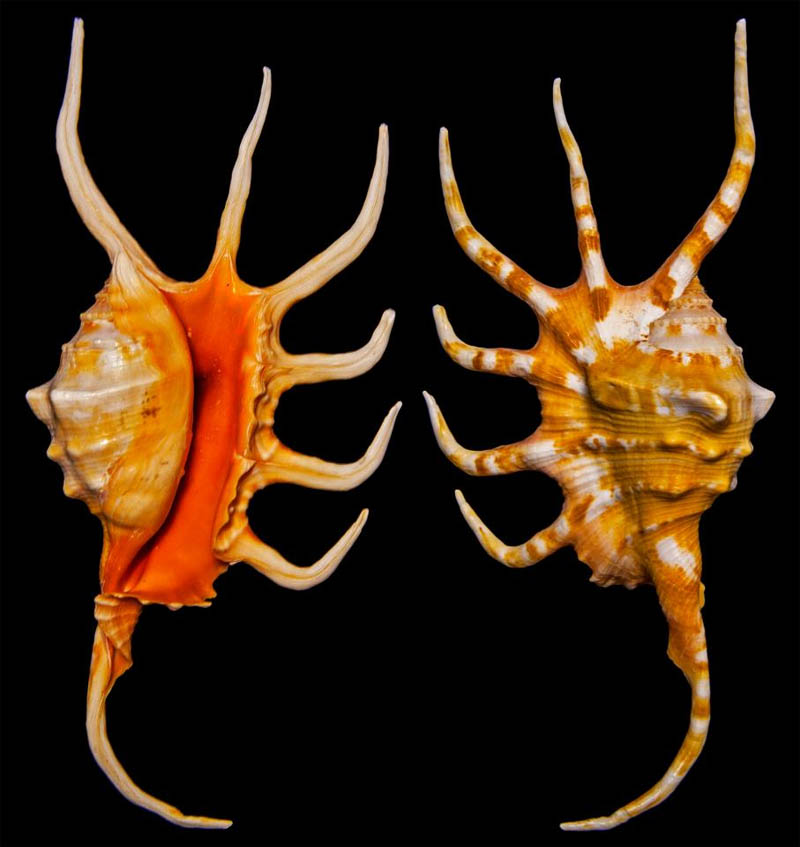 Regular crocata
Image © stromboidea.de
Lambis pilsbryi
… ex Lambis crocata pilsbryi
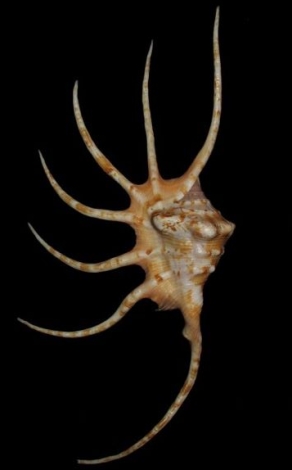 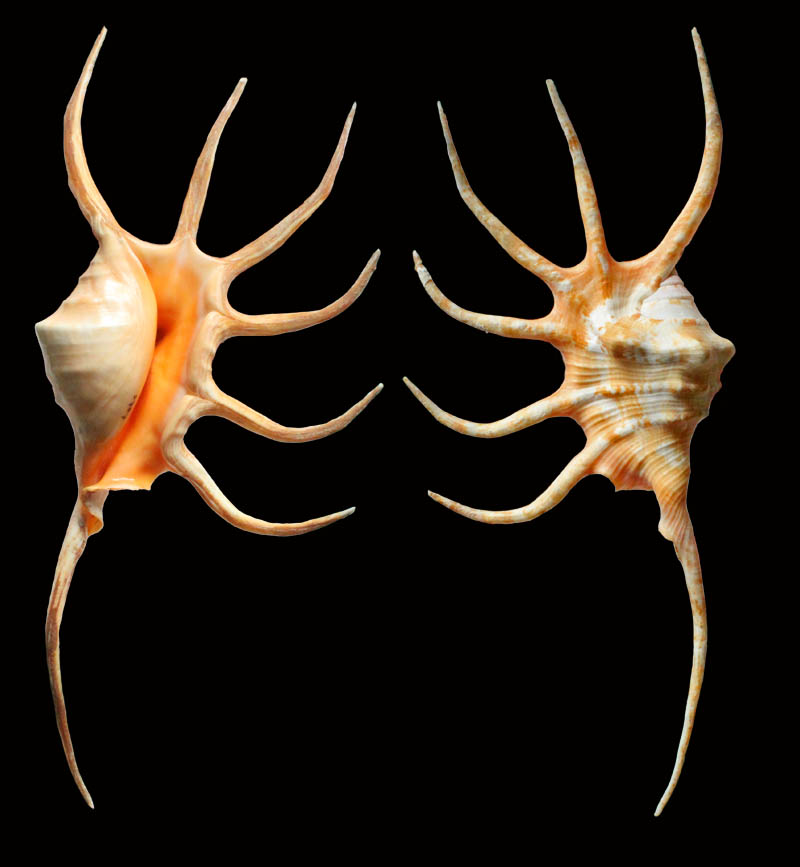 Image © gastropods.com
Image © stromboidea.de
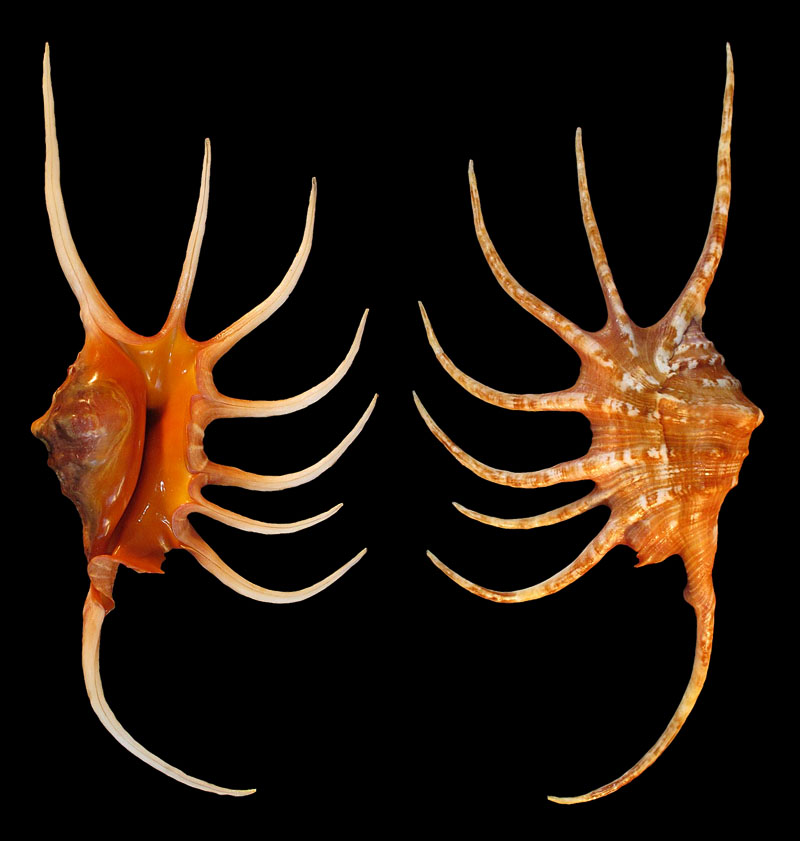 Lambis pilsbryi
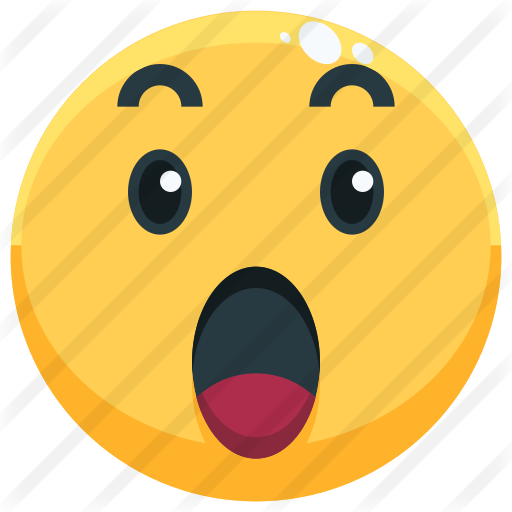 Image © Paul Kanner
Lambis pilsbryi?
Toliara, Madagascar
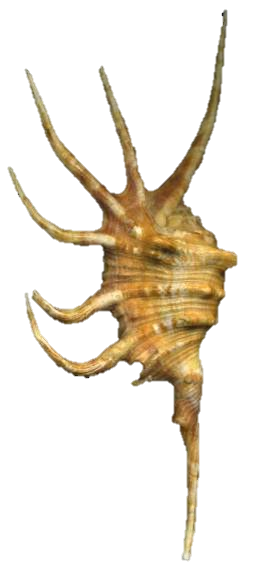 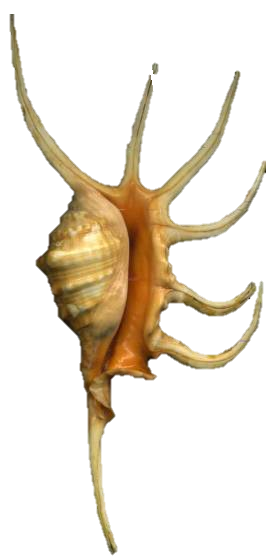 Image © Luigi Bozzetti
Lambis scorpius spp.
L. s. scorpius
“Pacific Ocean scorpius”
L. s. indomaris
“Indian Ocean scorpius”
Lambis scorpius scorpius
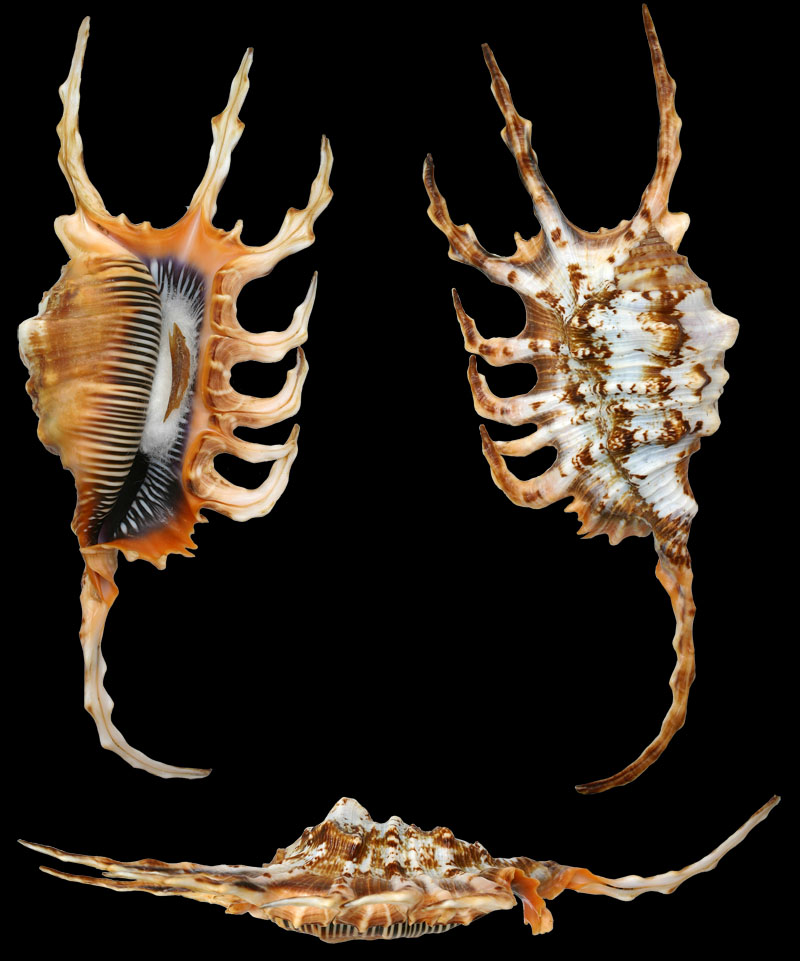 Image © stromboidea.de
Lambis scorpius scorpius
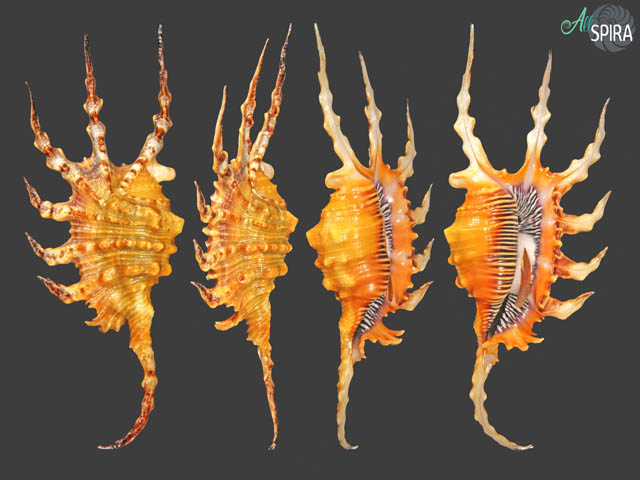 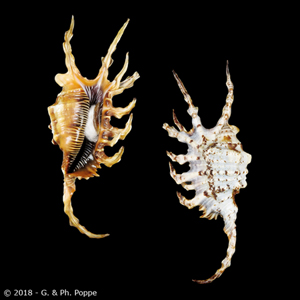 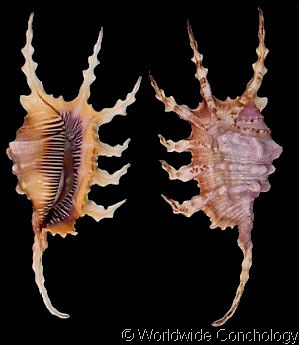 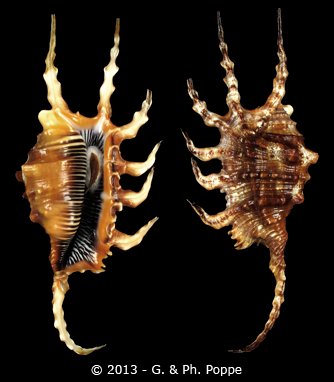 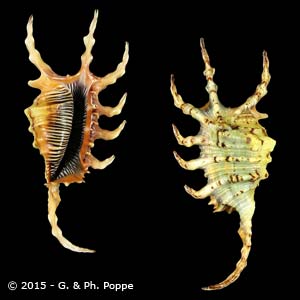 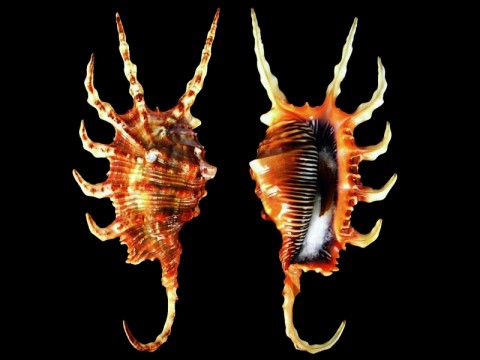 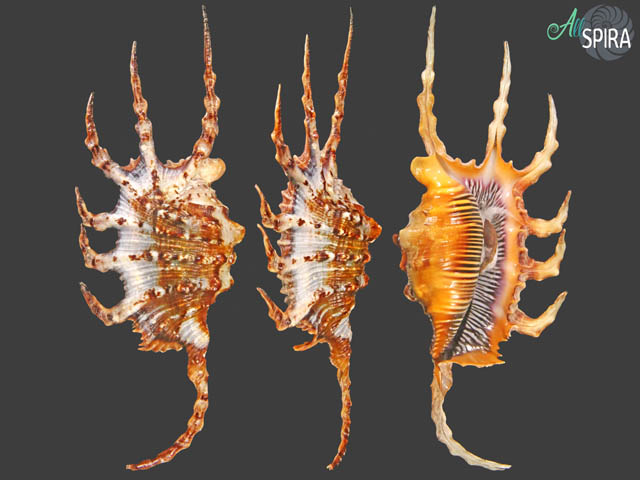 2x images © allspira.com
Image © gastropods.com
Image © gastropods.com
3x images © conchology.be
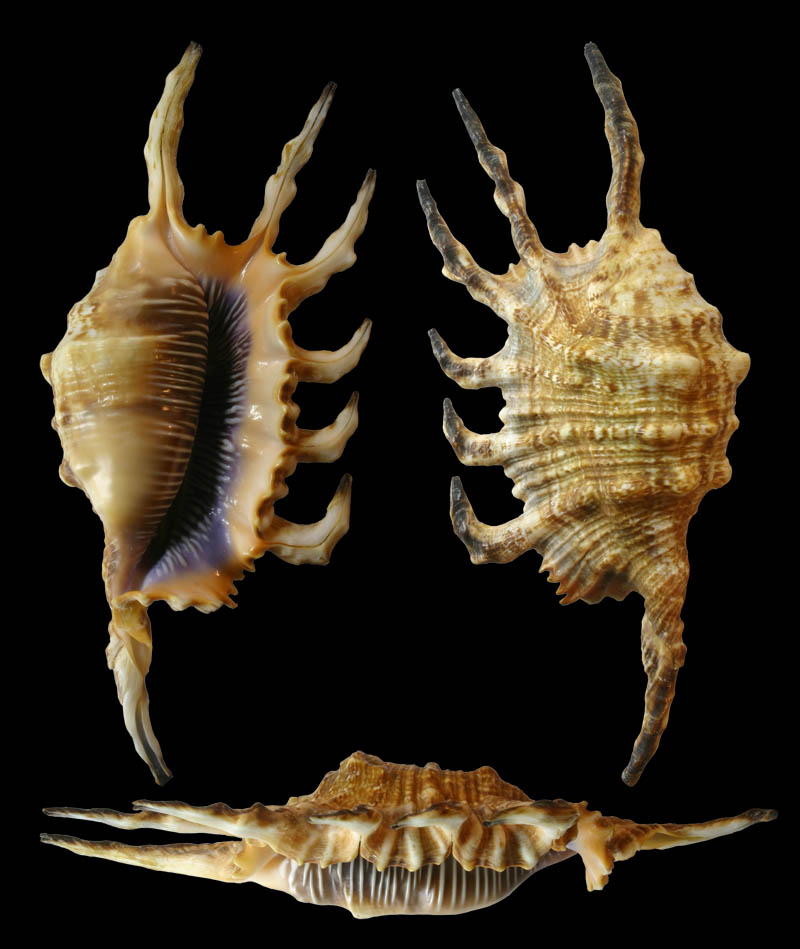 Lambis scorpius indomaris
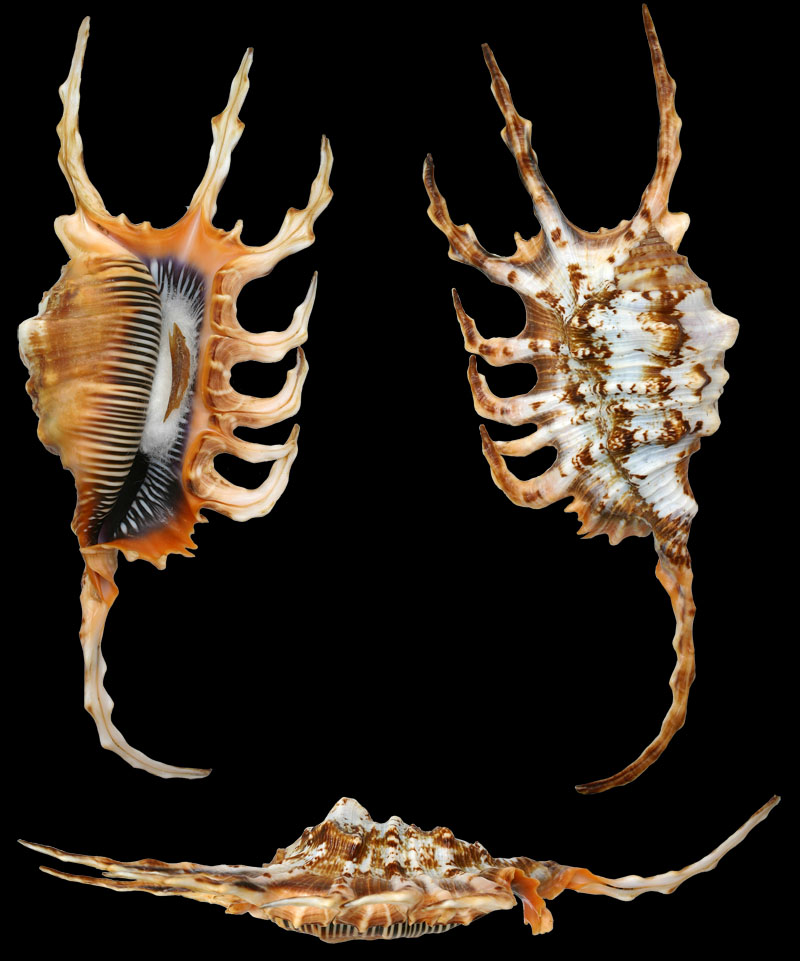 purple
L. s. scorpius
Image © stromboidea.de
Lambis robusta
“French Polynesia ( Tahiti)”
Lambis robusta
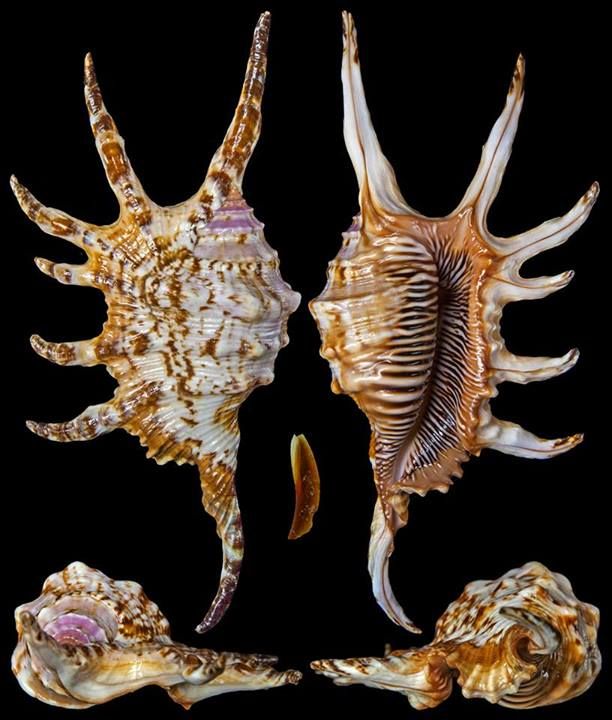 thicker digits
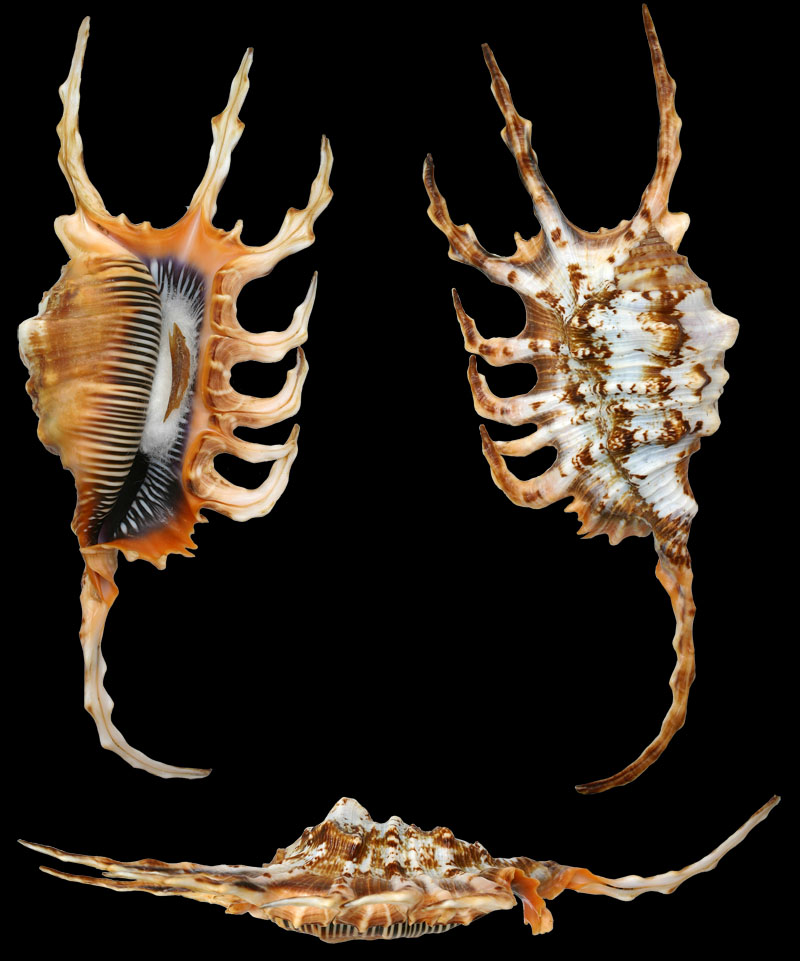 digits straight & smooth
L. s. scorpius
Image © stromboidea.de
Lambis lilikae
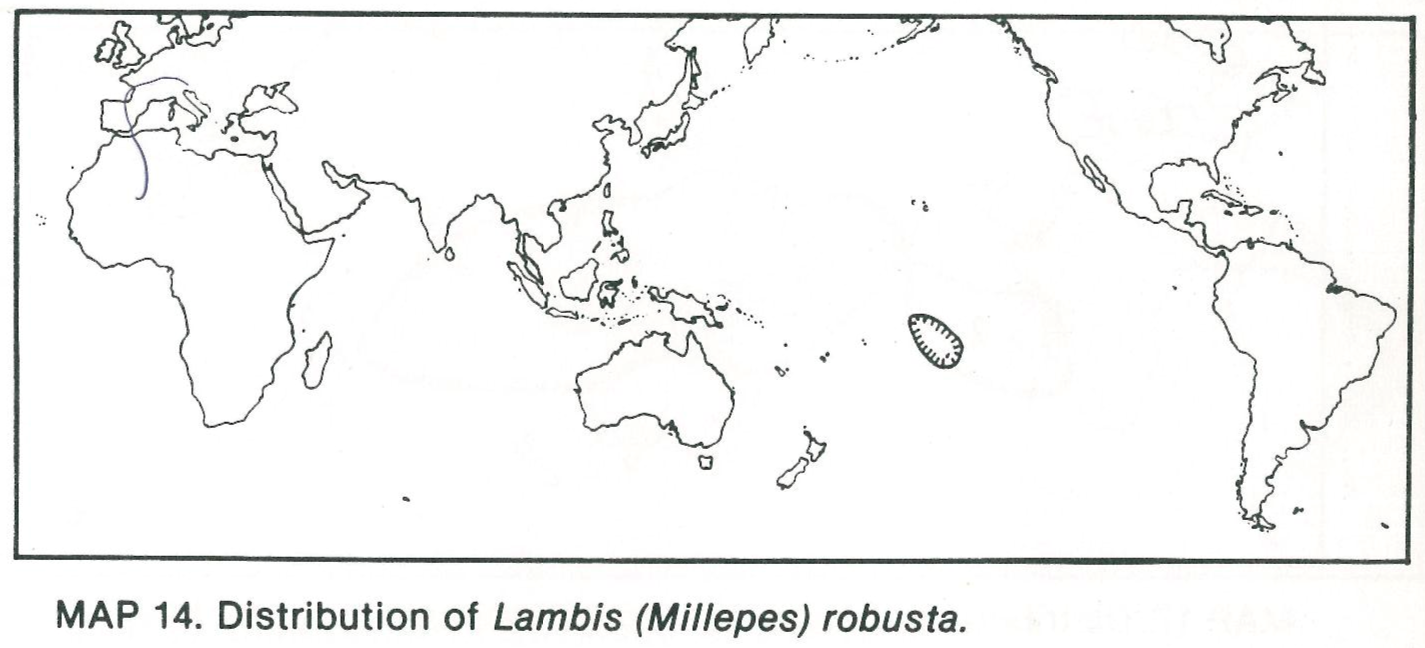 “Palawan Island, Philippines”
Lambis lilikae
Effectively a “recognised hybrid”: L. lambis x L t. sowerbyi
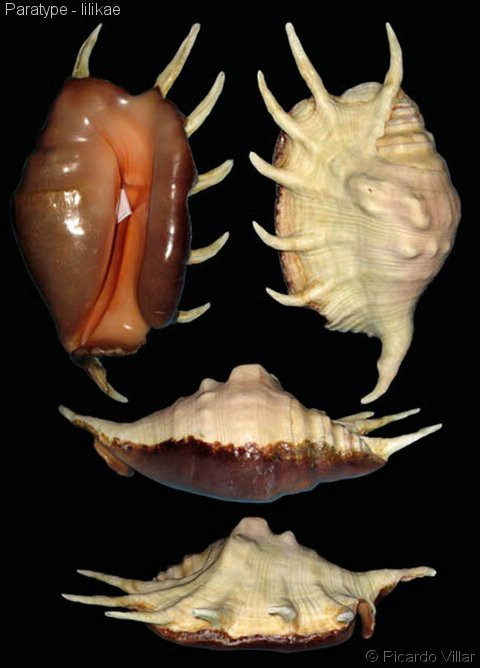 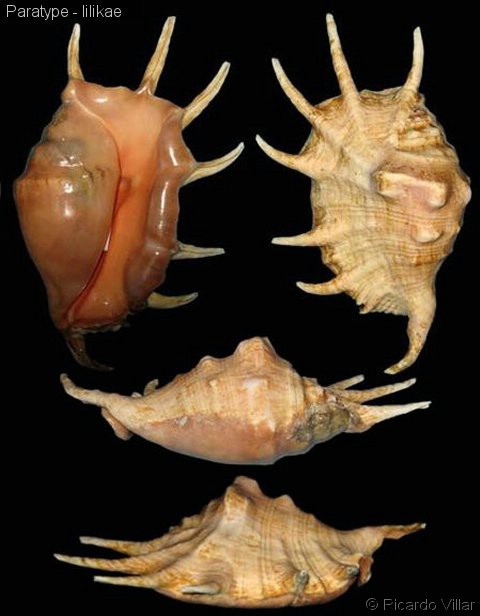 Paratypes
Images © gastropods.com
Harpago group
H. chiragra
“Everywhere else…”
H. arthriticus
H. rugosus
“Central Indian Ocean”
“Coral Sea”
“Philippines, South China Sea, Celebes Sea, Java Sea, Gulf of Thailand”
Harpago chiragra
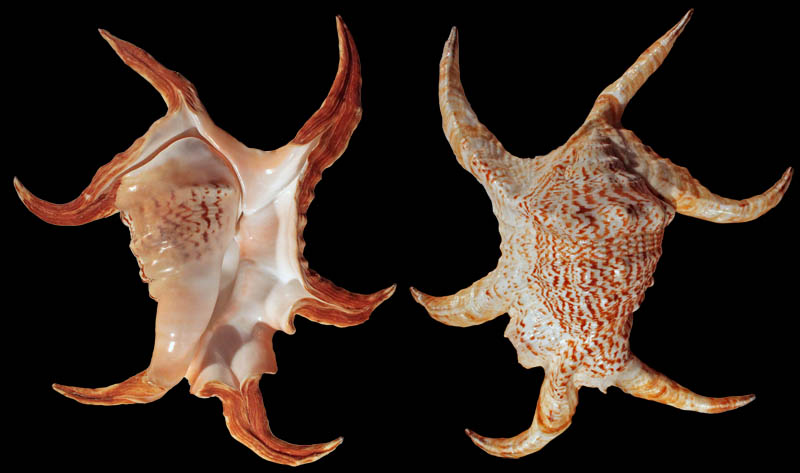 Image © Andre Meredith
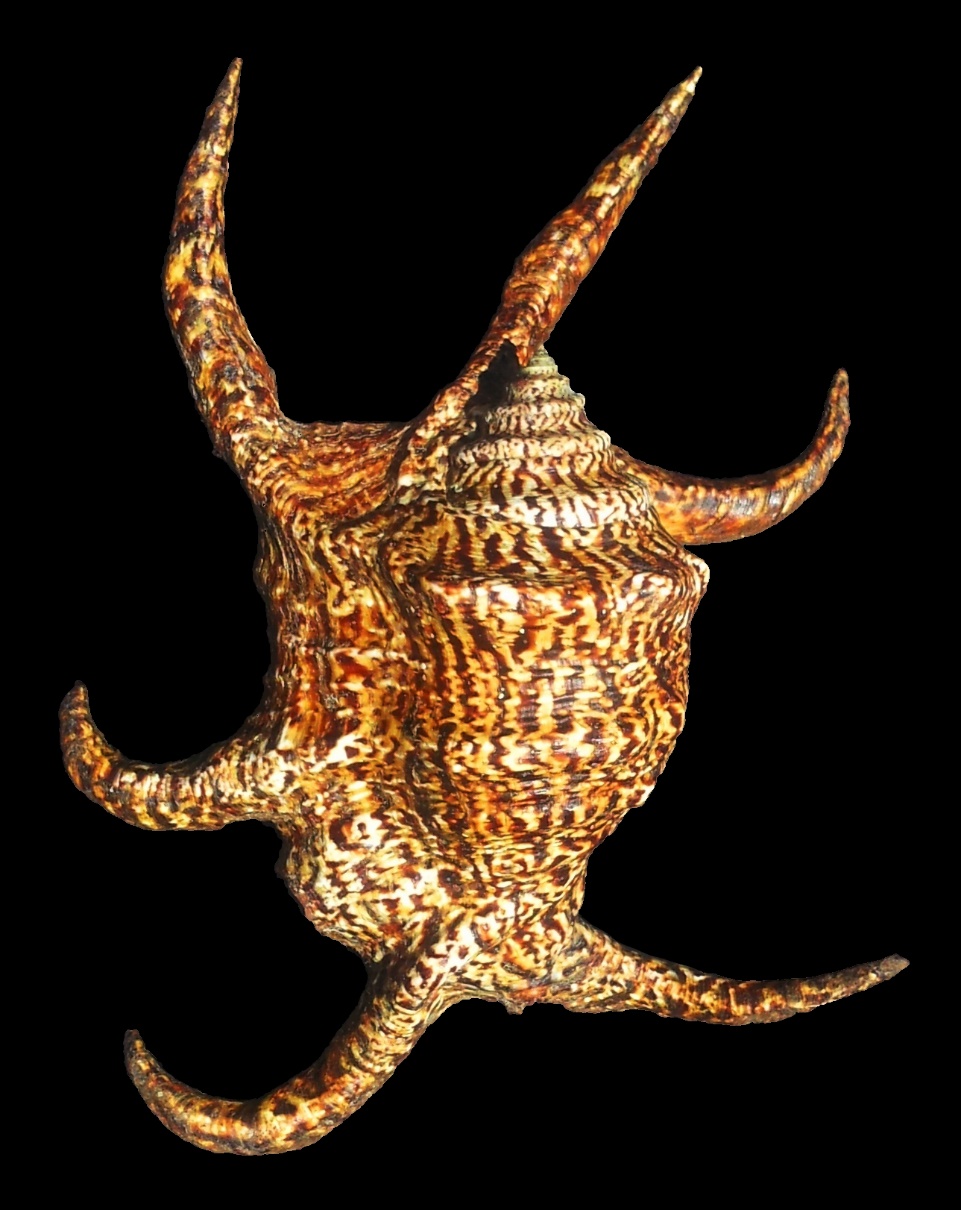 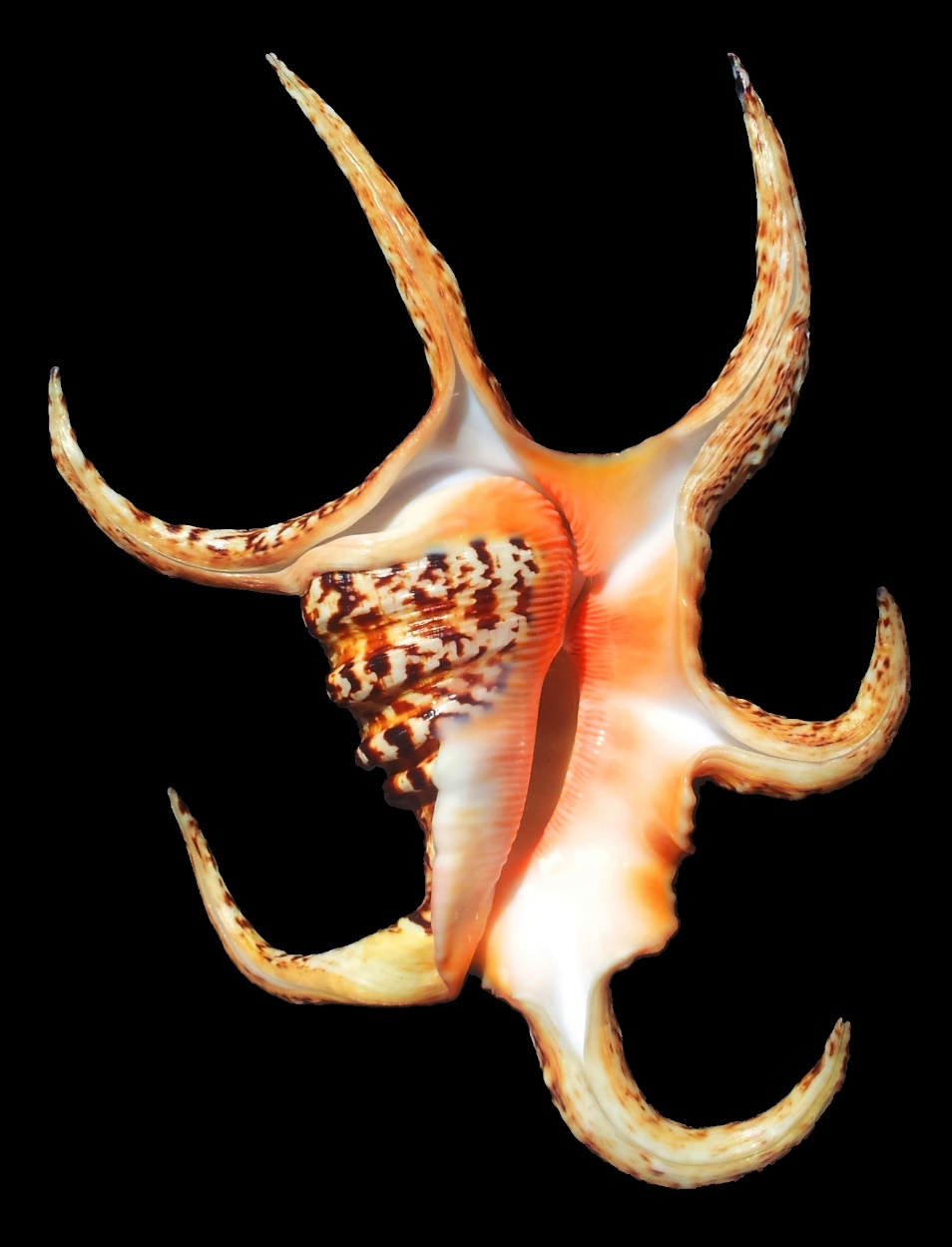 Harpago chiragra
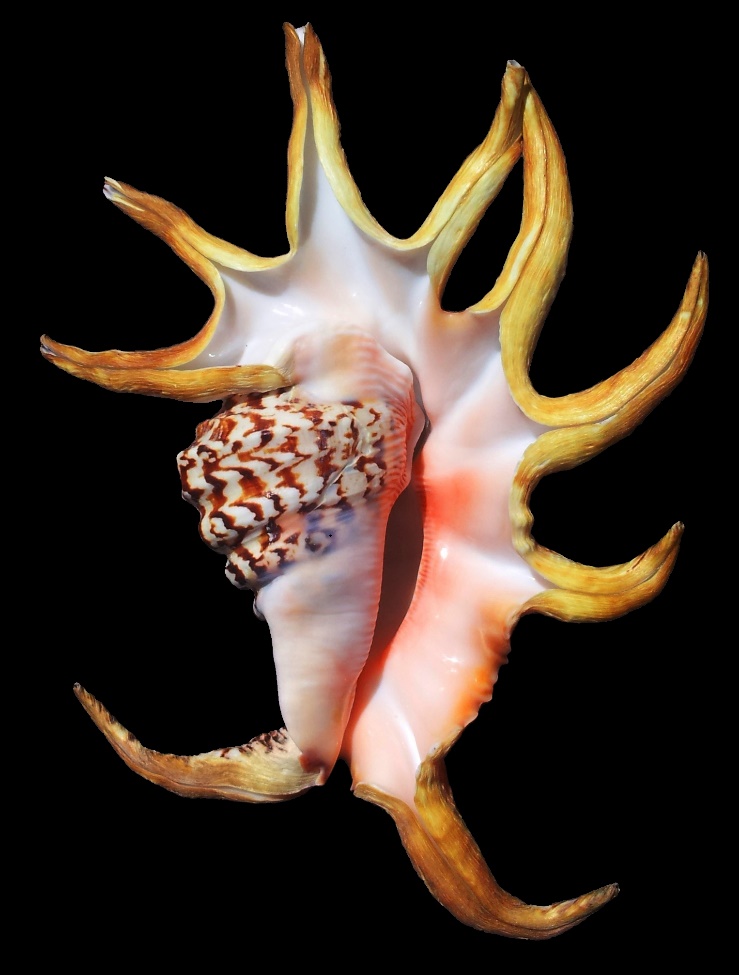 Images © Andre Meredith
Harpago arthriticus
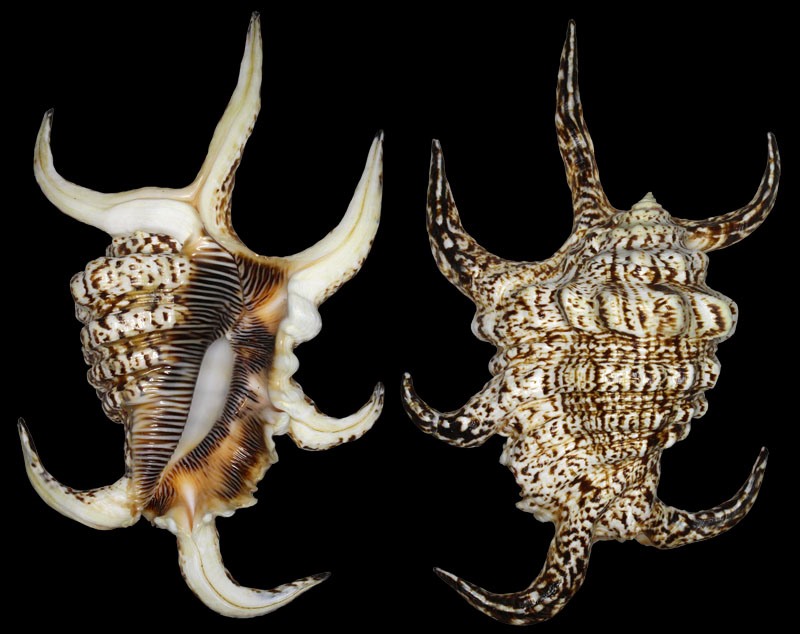 Image © Andre Meredith
WoRMS = Harpago chiragra rugosus
Harpago rugosus
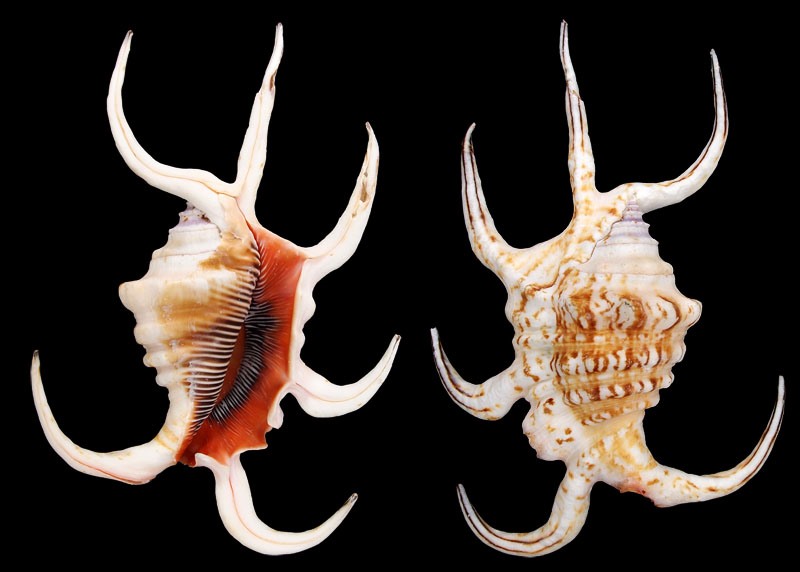 Image © Andre Meredith
Harpago Group
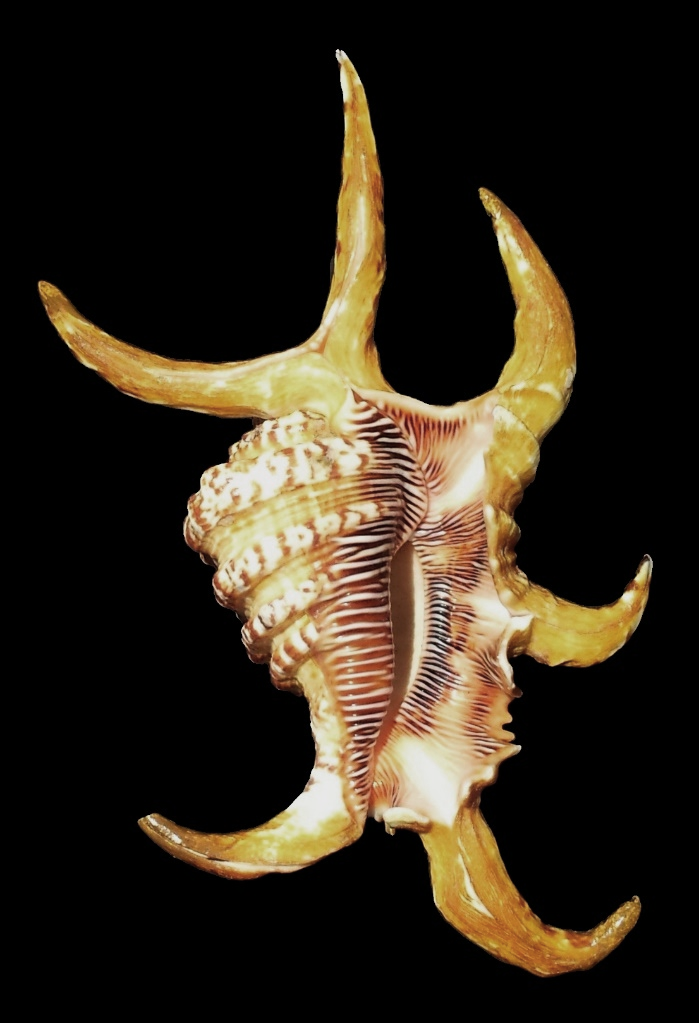 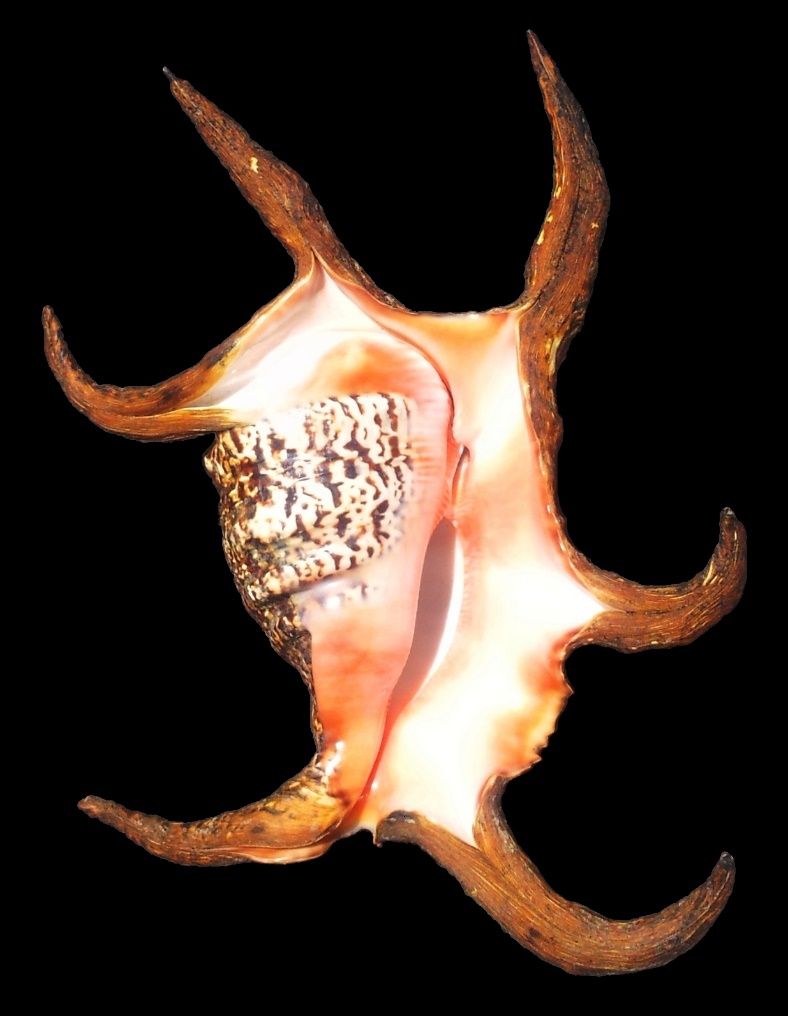 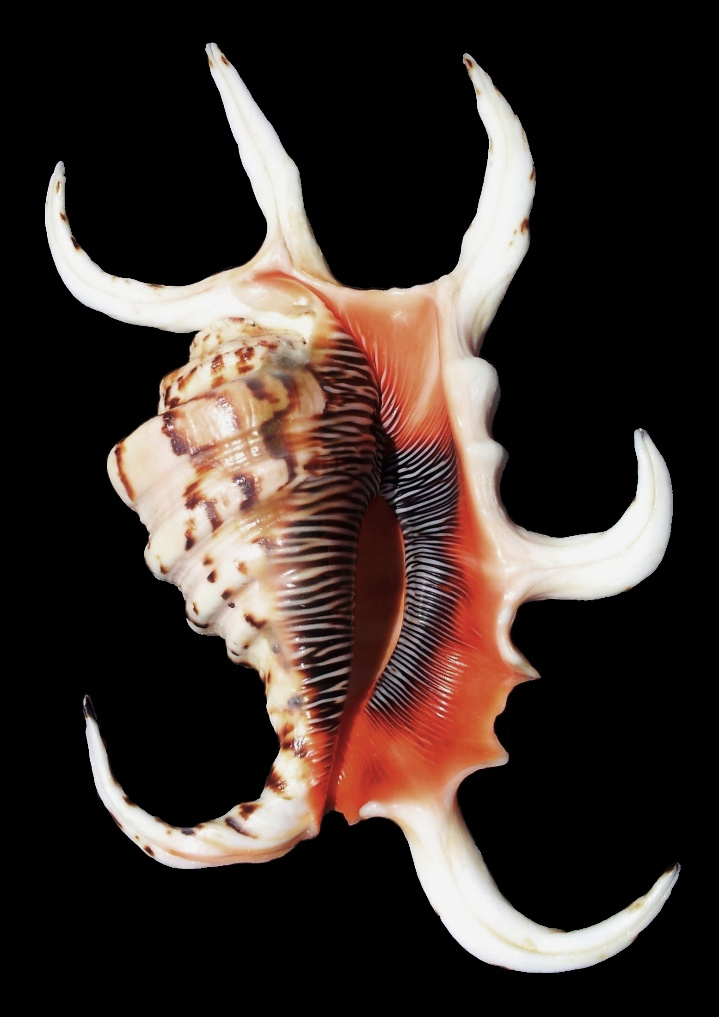 H. chiragra
H. arthriticus
H. rugosus
Images © Andre Meredith
Ophioglossolambis digitata
Southern Philippines
Fiji - Samoa
Central East Africa
Ophioglossolambis digitata
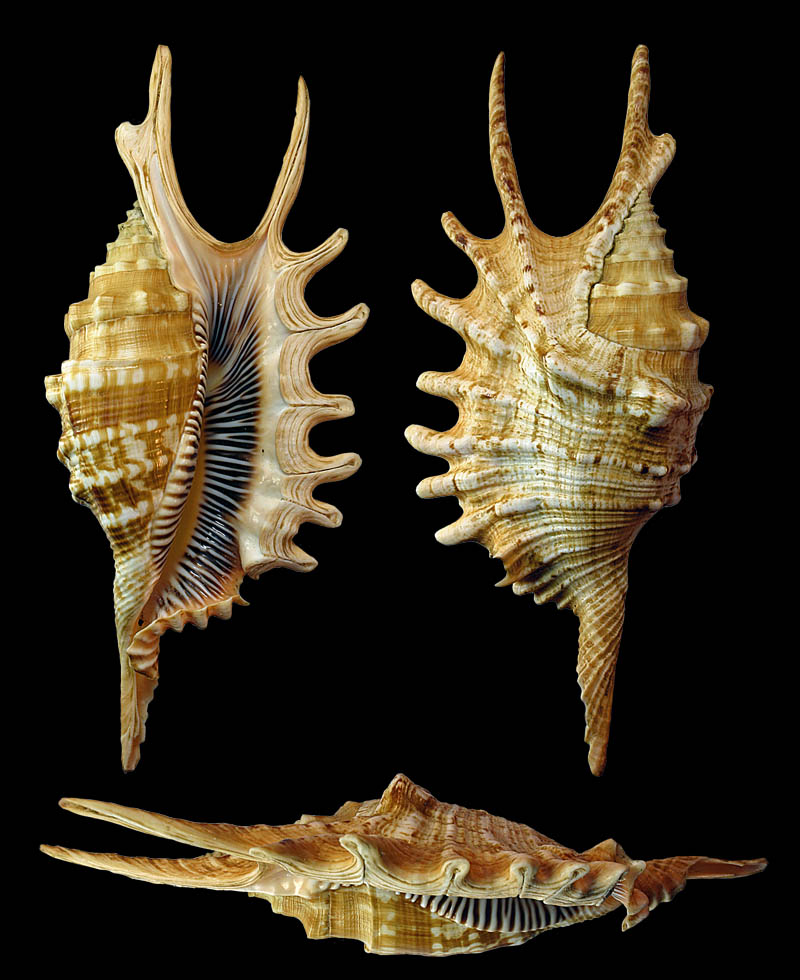 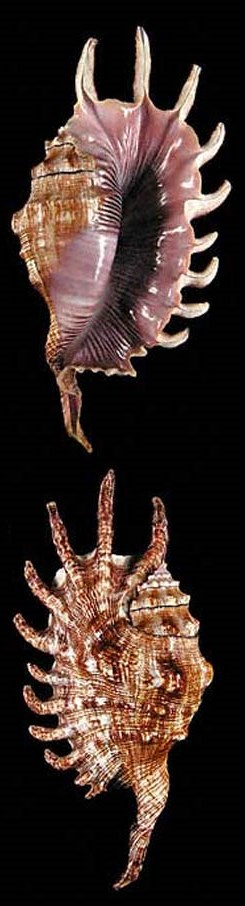 vs
Image © stromboidea.de
L. millepeda
Mauritius / St Brandon / Reunion
L. digitata f. crocea
Shorter spire
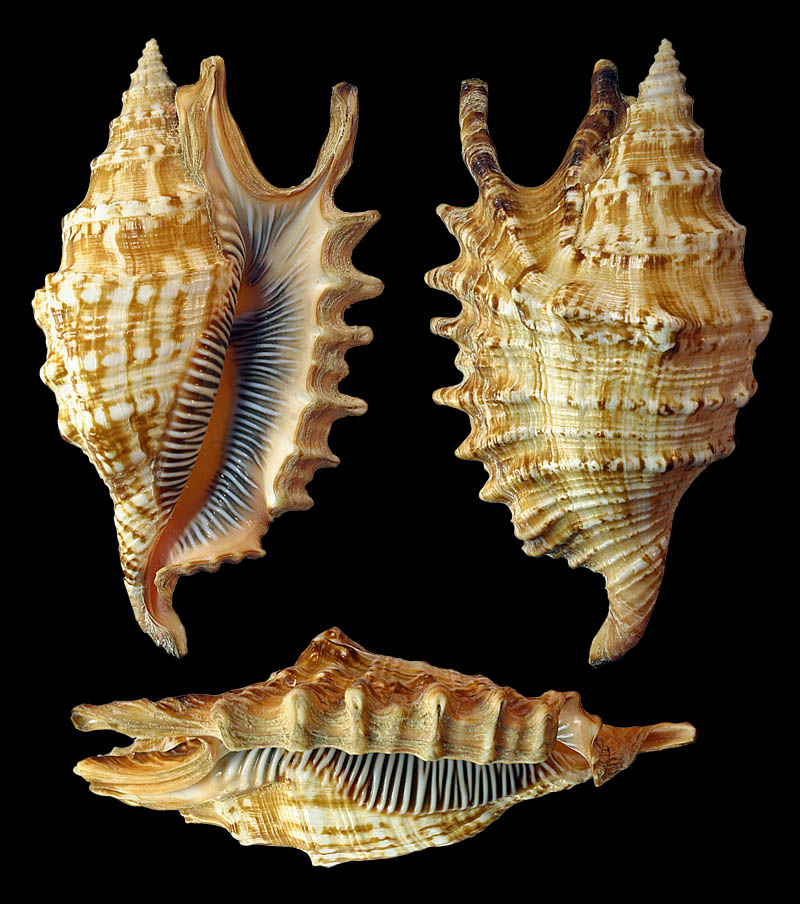 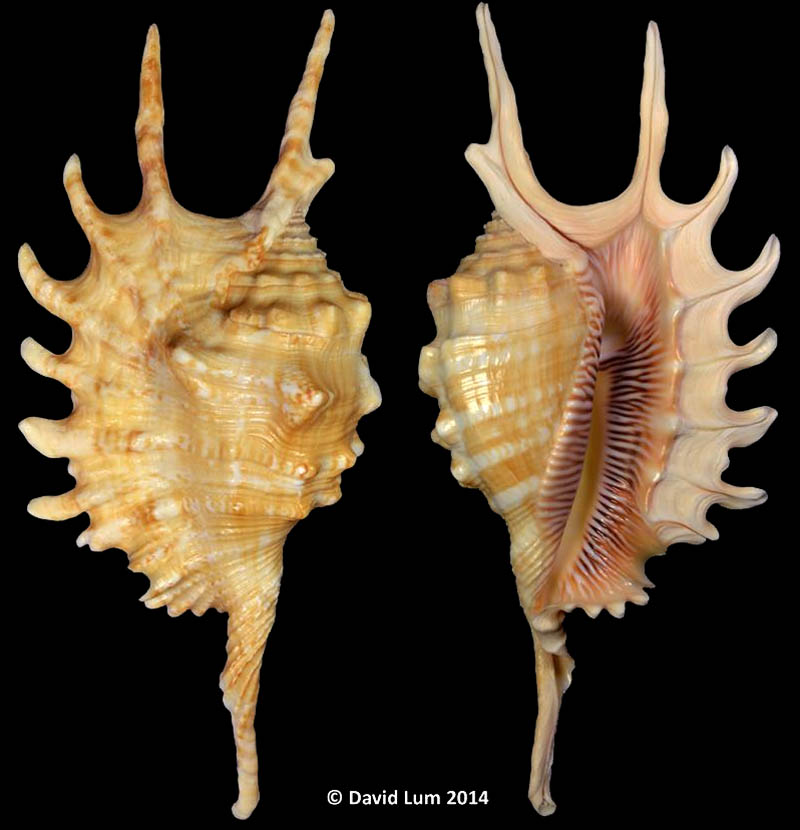 Longer digits
typical
f. crocea
Images © stromboidea.de
Ophioglossolambis violacea
doubtful
“Mauritius”
(endemic)
Ophioglossolambis violacea
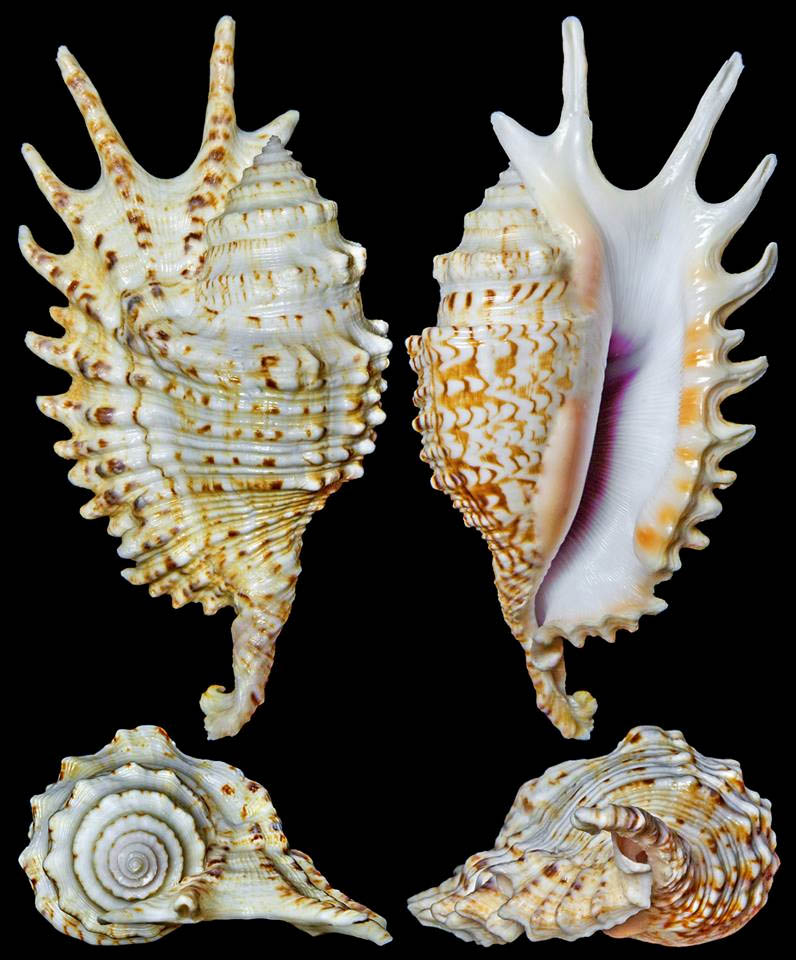 Images © stromboidea.de
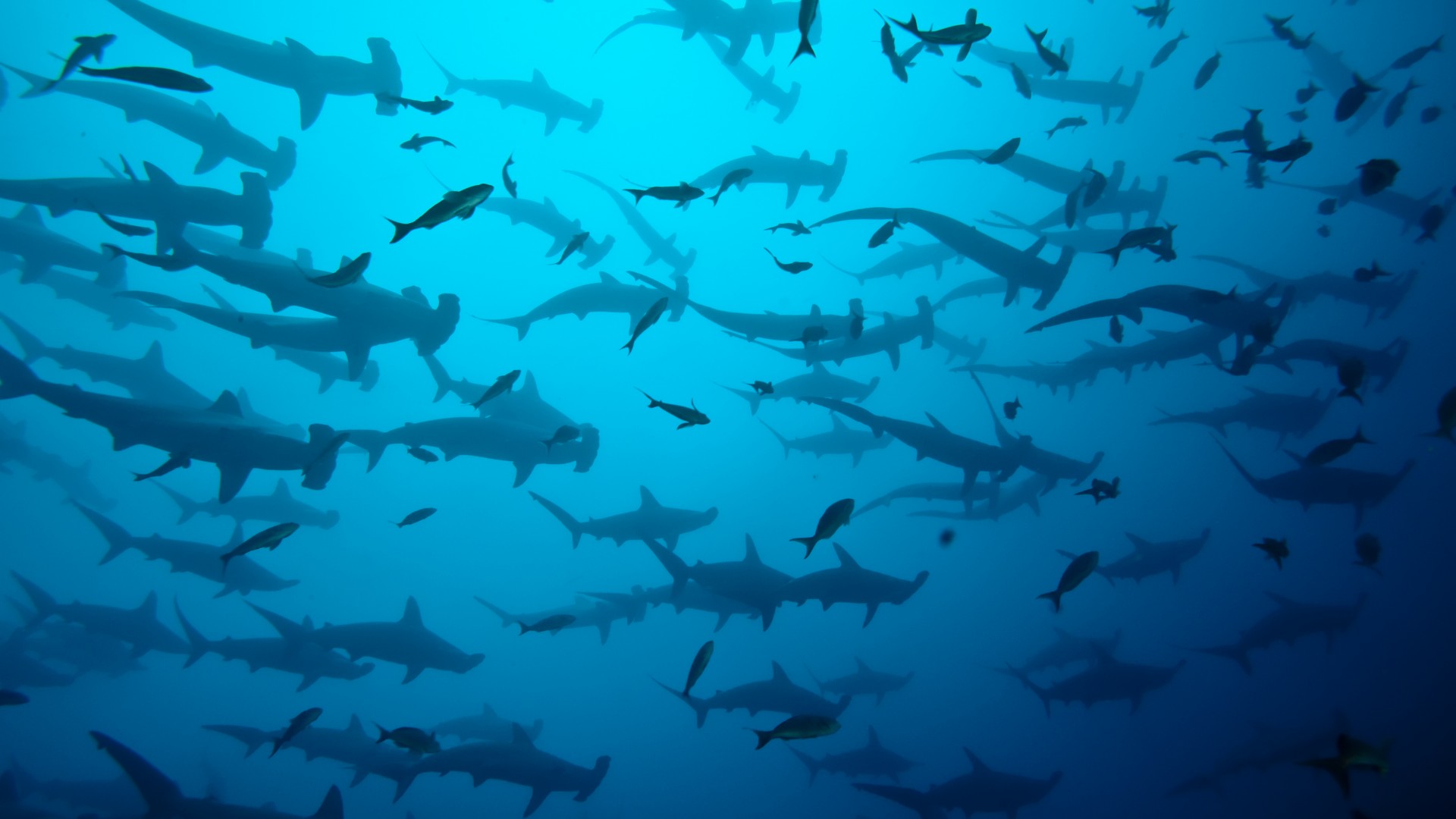 ?